M’Eye Docs
Agenda
ESSILOR
ESSILOR INSTRUMENTS
LA DOCUMENTATION
M’EYE DOCS
ESSILOR
Améliorer la vision pour améliorer la vie
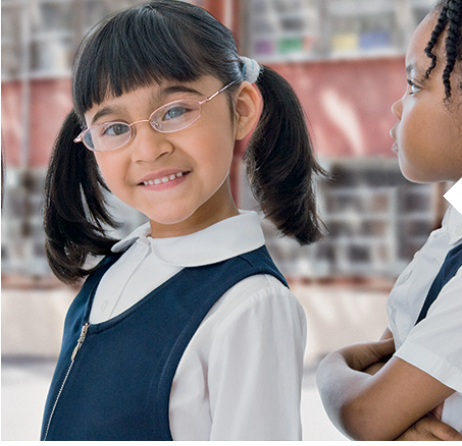 Notre mission
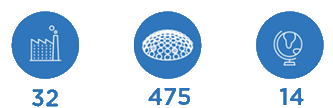 69 000 collaborateurs
7,5 milliards d’euros de chiffres d’affaires en 2017
Essilor en bref
68% de salariés actionnaires
Centre de 
distribution
Centre de prescriptions et laboratoires de taillage montage
Centres de production
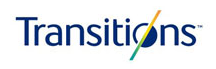 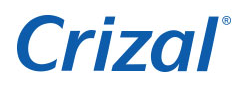 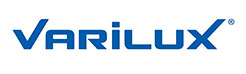 Les marques
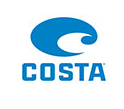 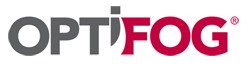 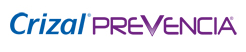 ESSILOR INSTRUMENTS
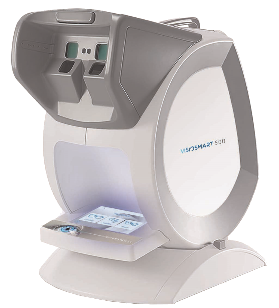 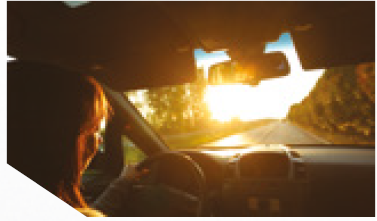 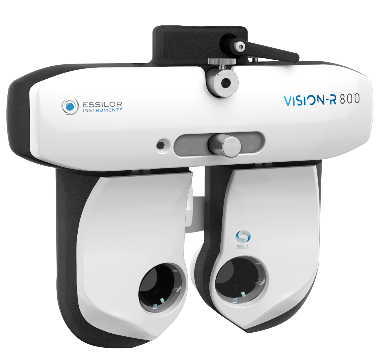 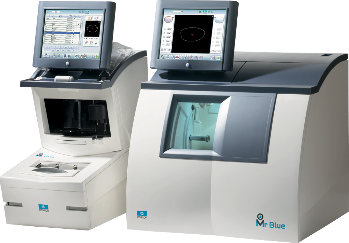 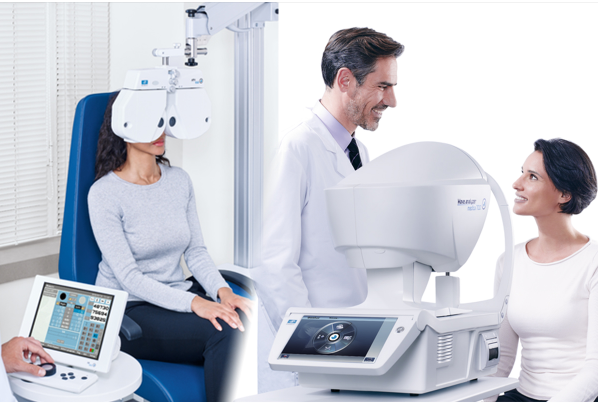 Dépistage
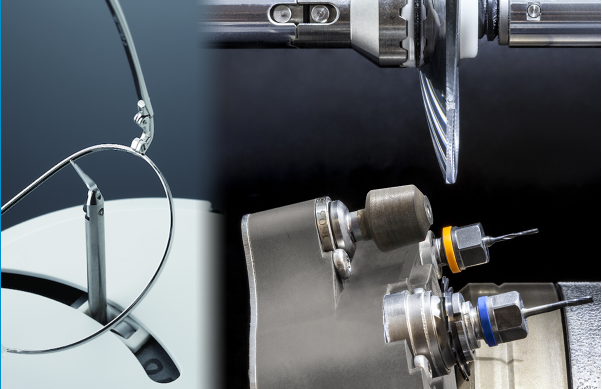 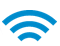 Réfraction  & Prescription
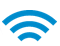 Taillage & Montage des verres
DIGITAL SOLUTION
CONNECTIVITE
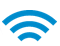 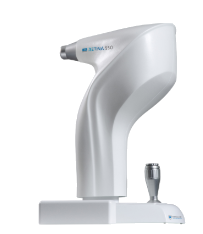 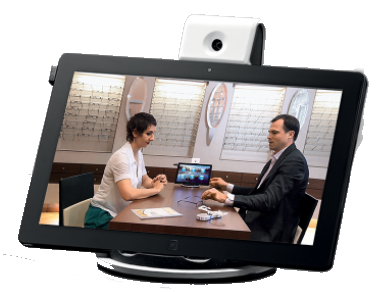 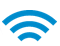 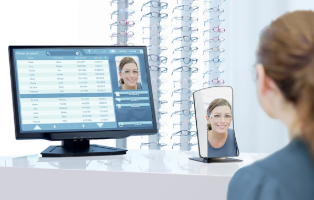 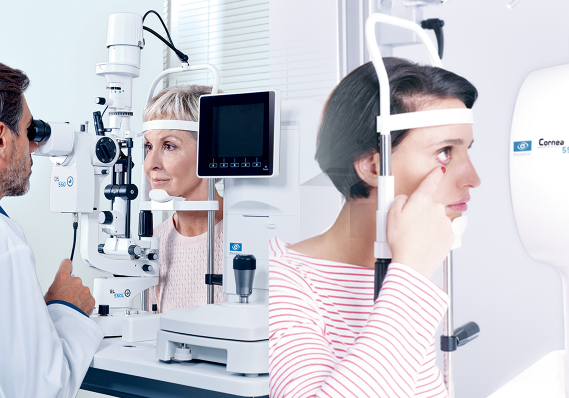 Prise de mesure
Consultation & Diagnostic
[Speaker Notes: Nos solution_ Nos clients]
LA DOCUMENTATION
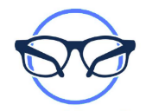 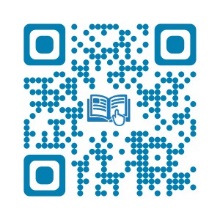 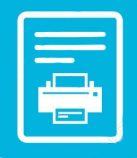 Opticien/Optométriste
Ophtalmo/Opérateur
Quickstart Guide (en)
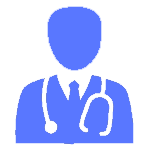 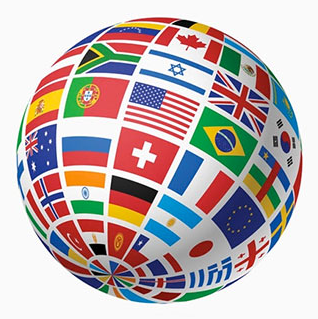 Manuel d’utilisation (multi)
Manuel de maintenance
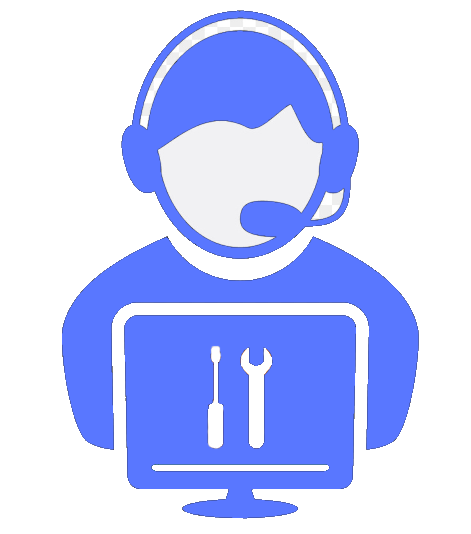 Note d’information technique
Technicien
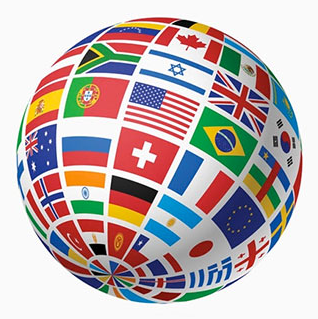 Catalogue de pièces détachées
[Speaker Notes: La documentation_M’Eye Docs service support]
M’EYE DOCS
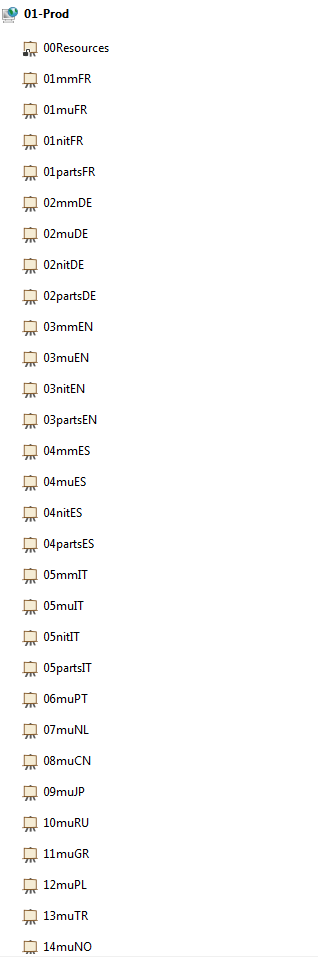 Manuel d’utilisation
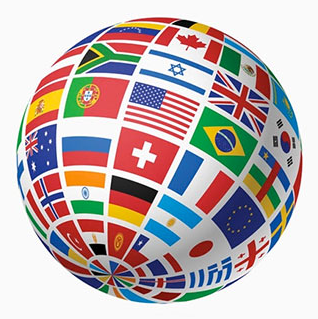 26 Langues :
français 
anglais
allemand
espagnol
italien
portuguais
néerlandais
chinois
japonais
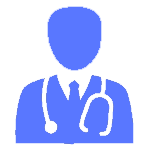 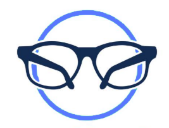 russe 
grec 
polonais
turc
norvégien
suédois
croate
bulgare
tchèque
hongrois
letton
slovène
slovaque
finlandais
roumain
danois
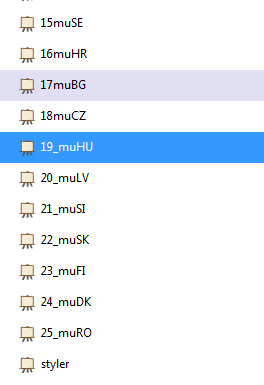 [Speaker Notes: Nos clients]
M’EYE DOCS
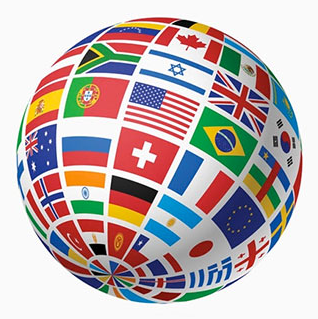 Note d’info 
technique
5 Langues :
français 
anglais
allemand
espagnol
italien
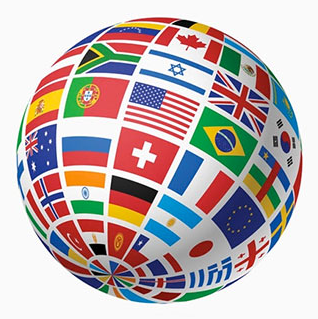 Manuel 
de maintenance
2 Langues :
français 
anglais
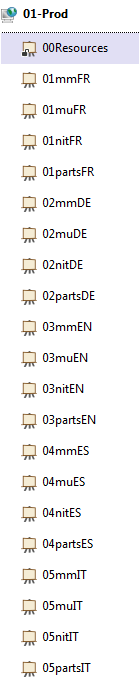 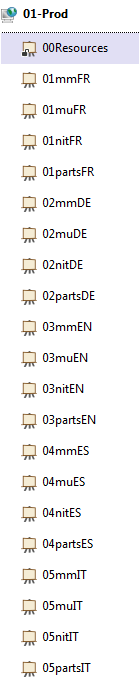 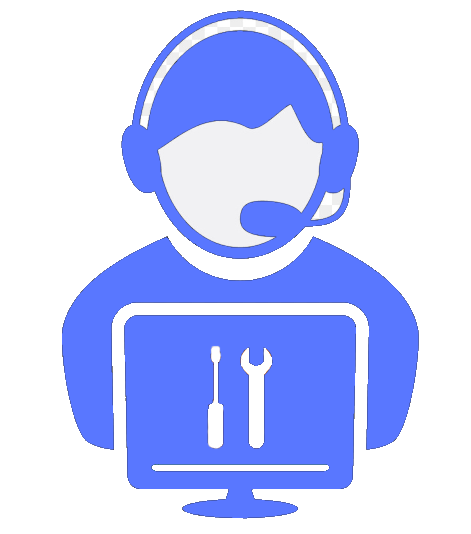 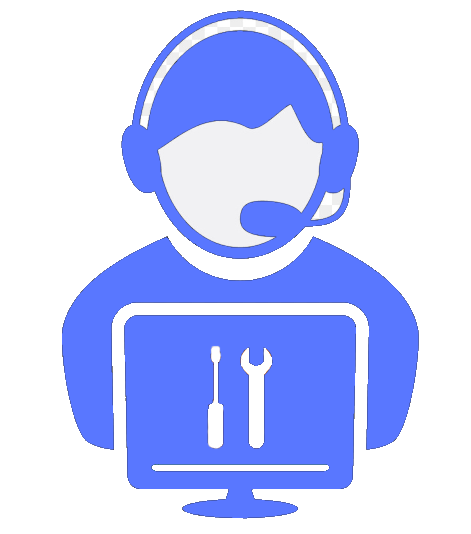 [Speaker Notes: Nos clients]
M’EYE DOCS
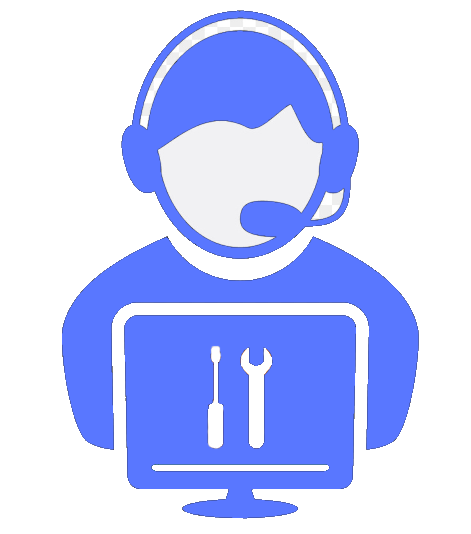 Catalogue de pièces détachées   NEW!!!
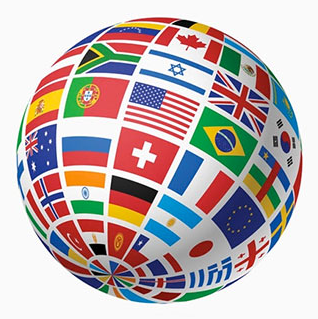 2 Langues :
français 
anglais
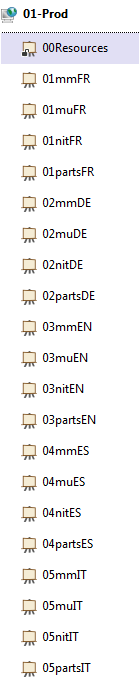 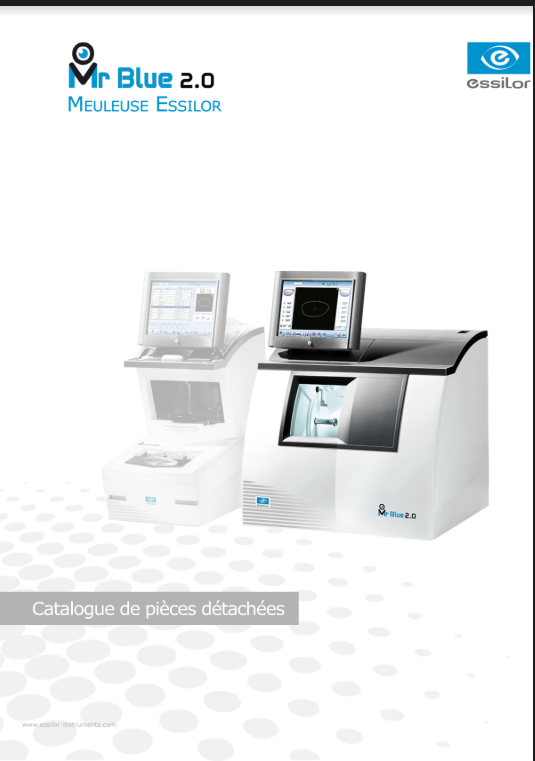 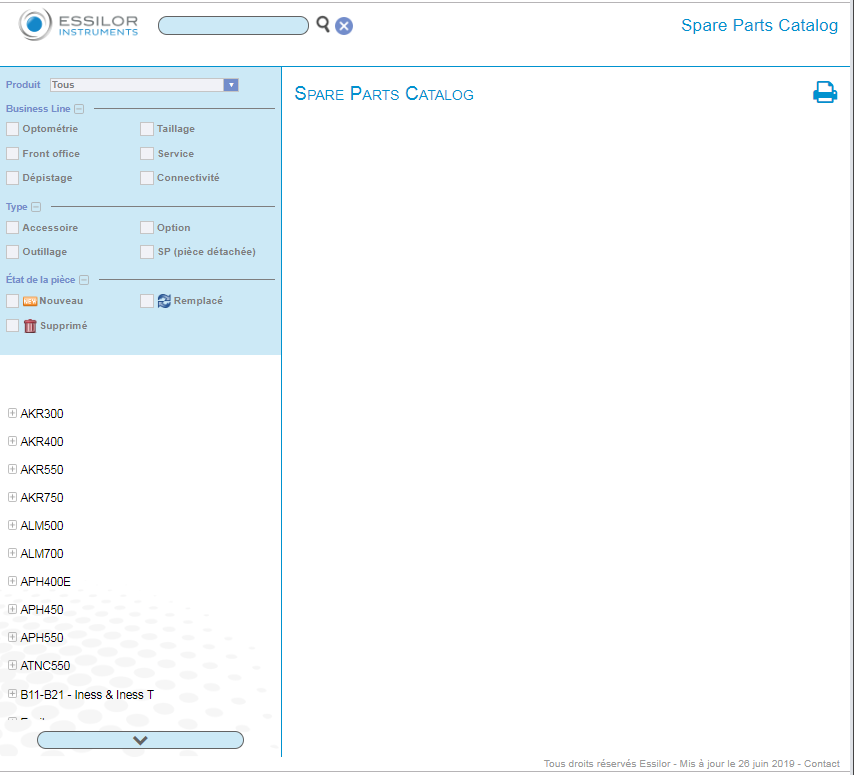 https://essilor.scenari.eu/spare_parts_catalog_FR/
M’EYE DOCS
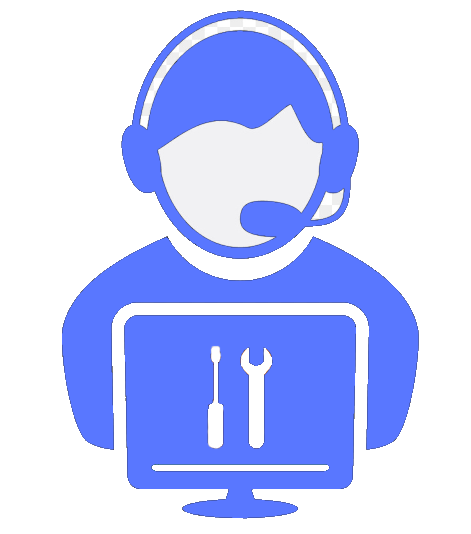 Catalogue de pièces détachées   NEW!!!
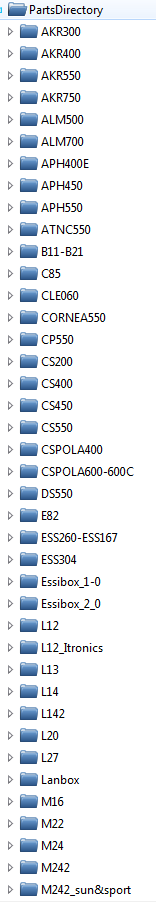 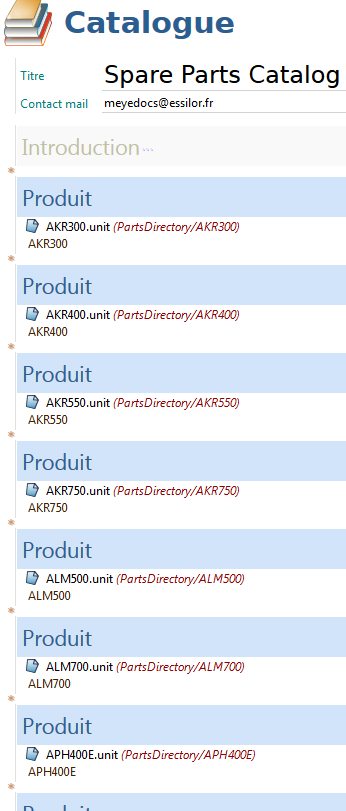 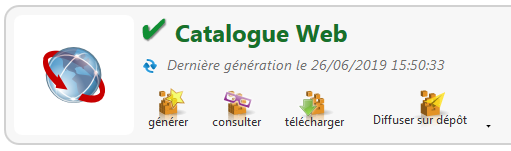 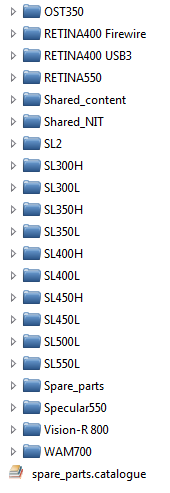 M’EYE DOCS
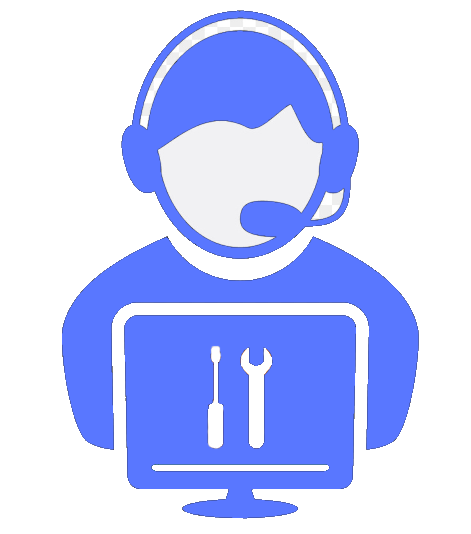 Catalogue de pièces détachées   NEW!!!
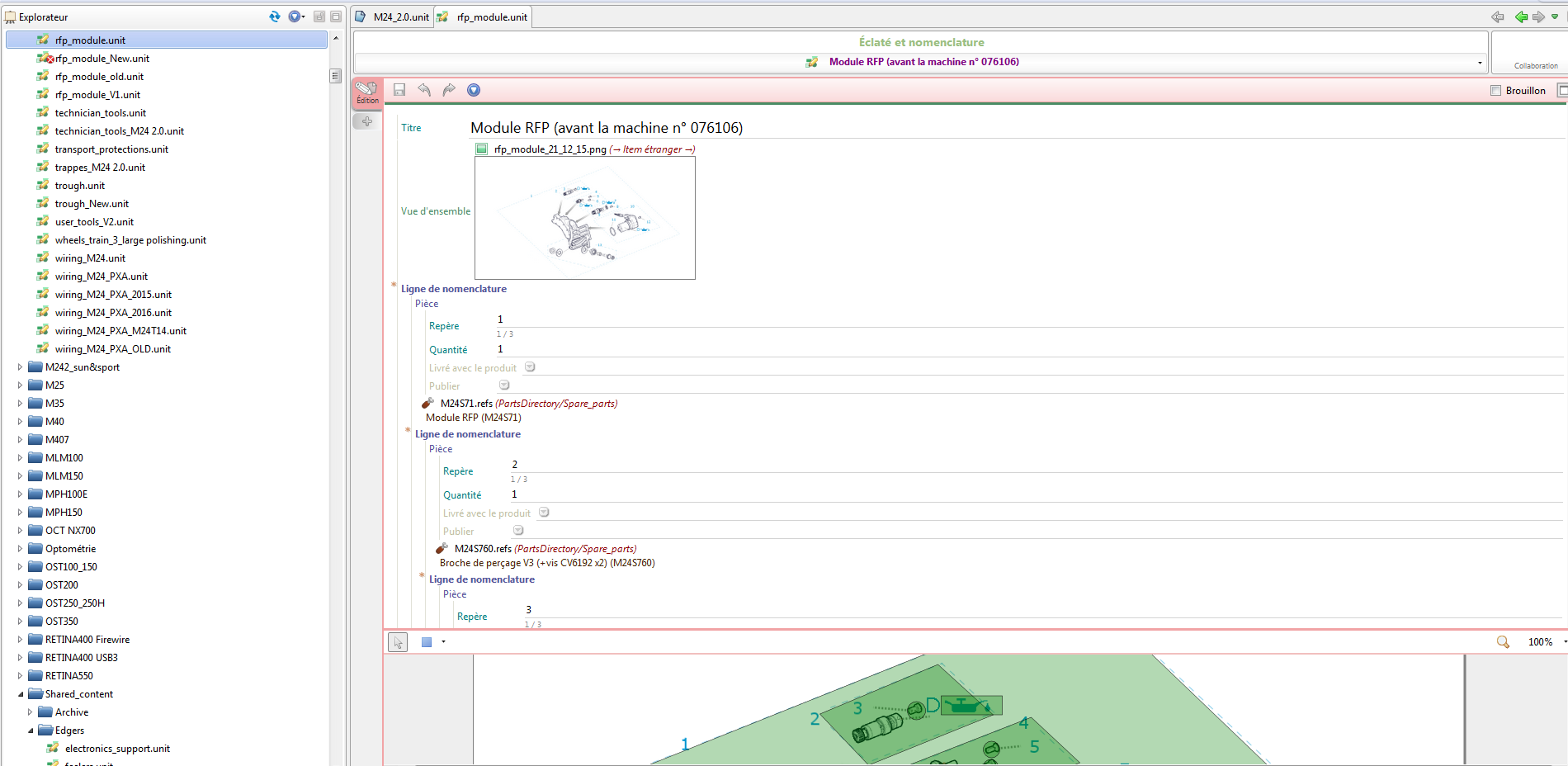 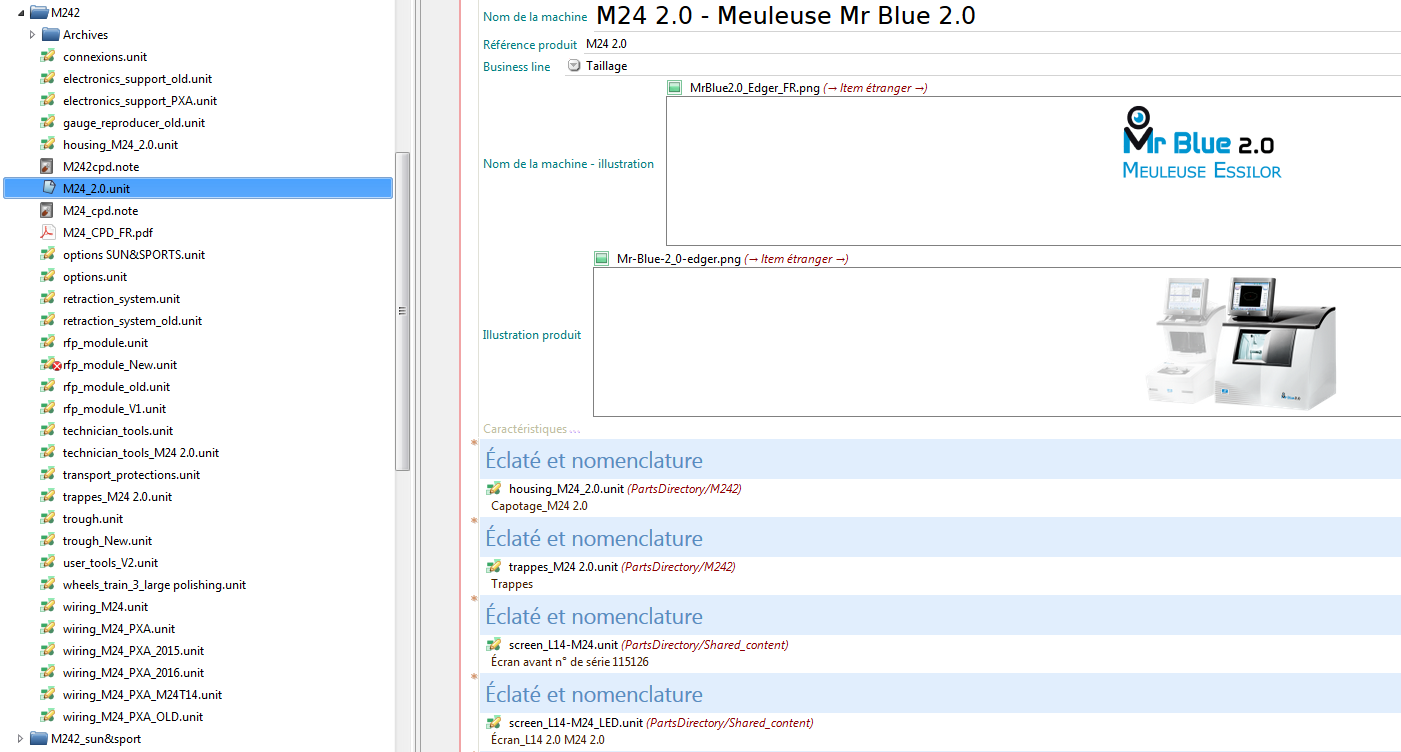 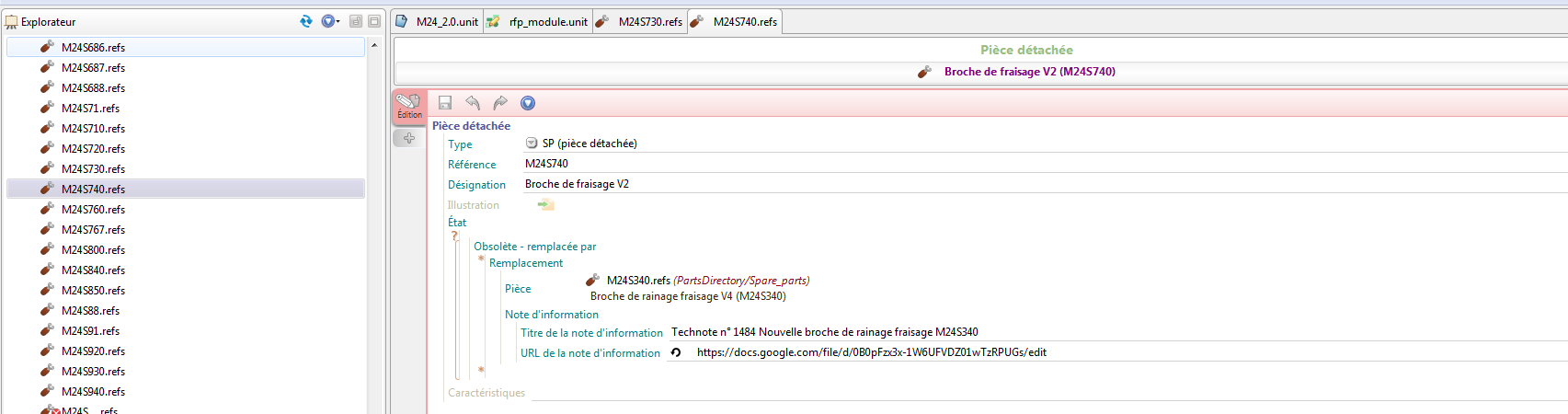 M’EYE DOCS
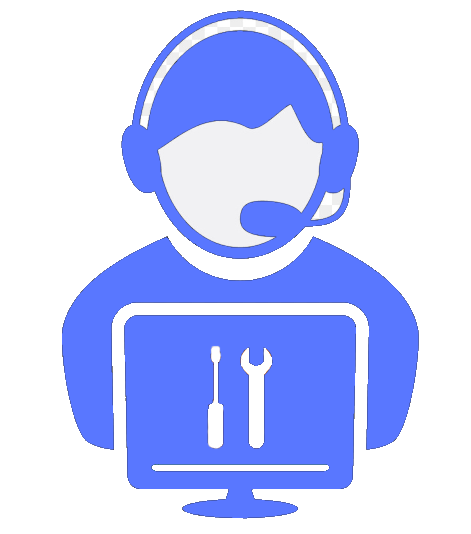 Catalogue de pièces détachées   NEW!!!
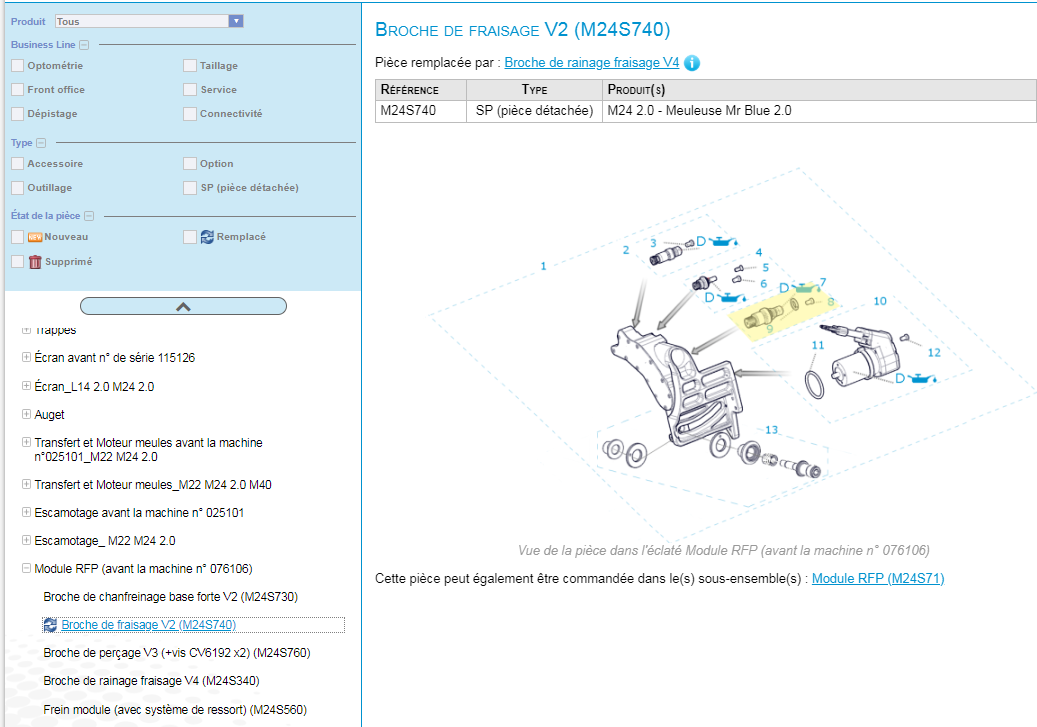 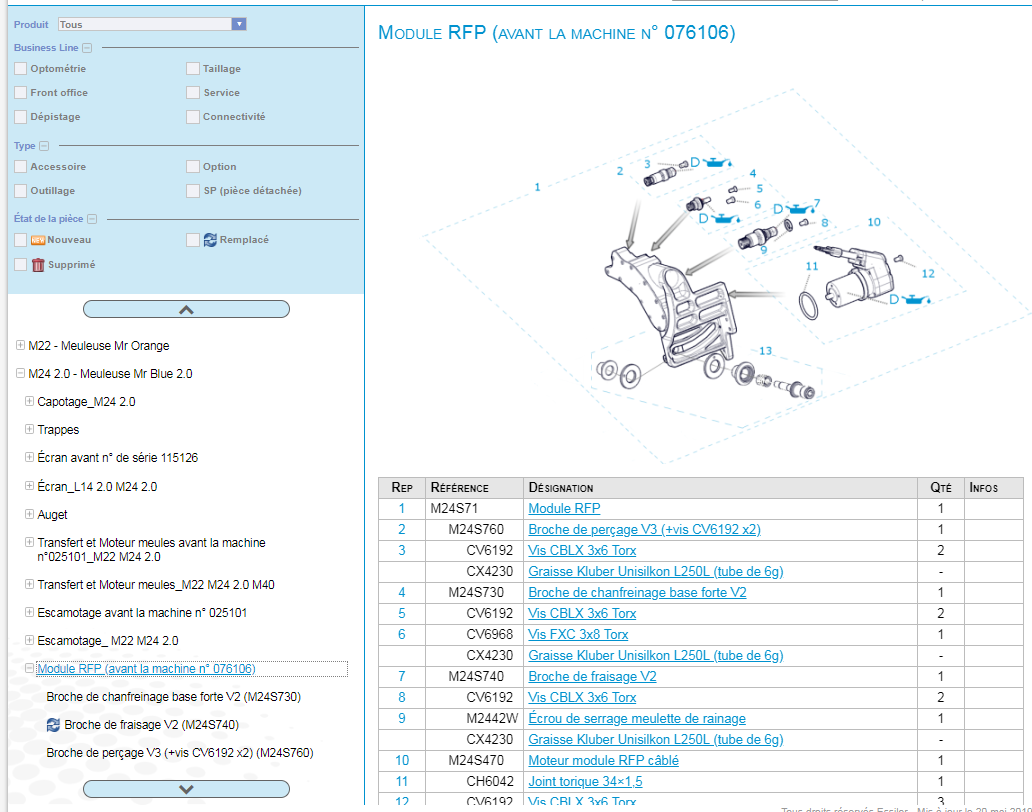 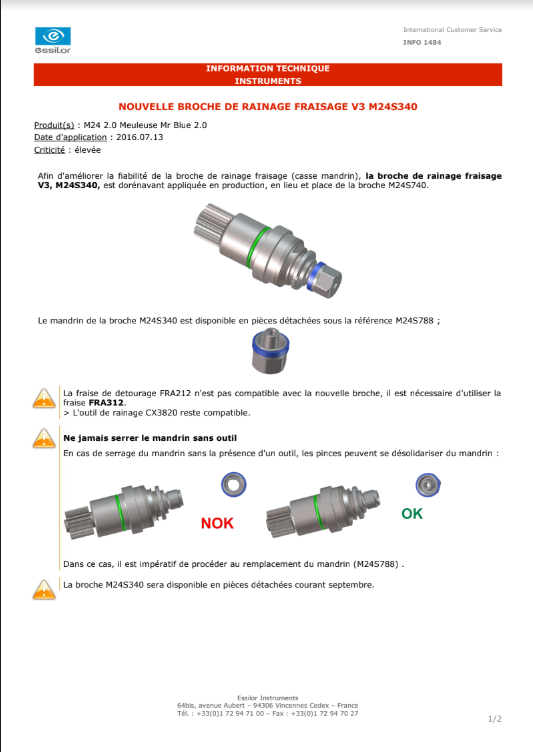 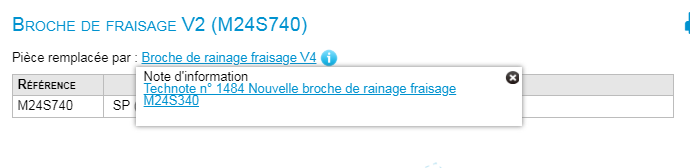 M’EYE DOCS
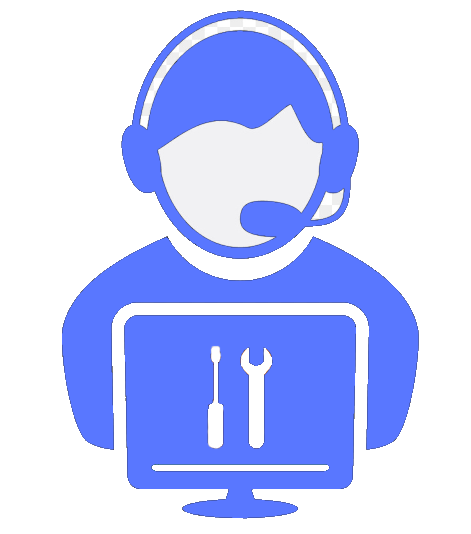 Catalogue de pièces détachées   NEW!!!
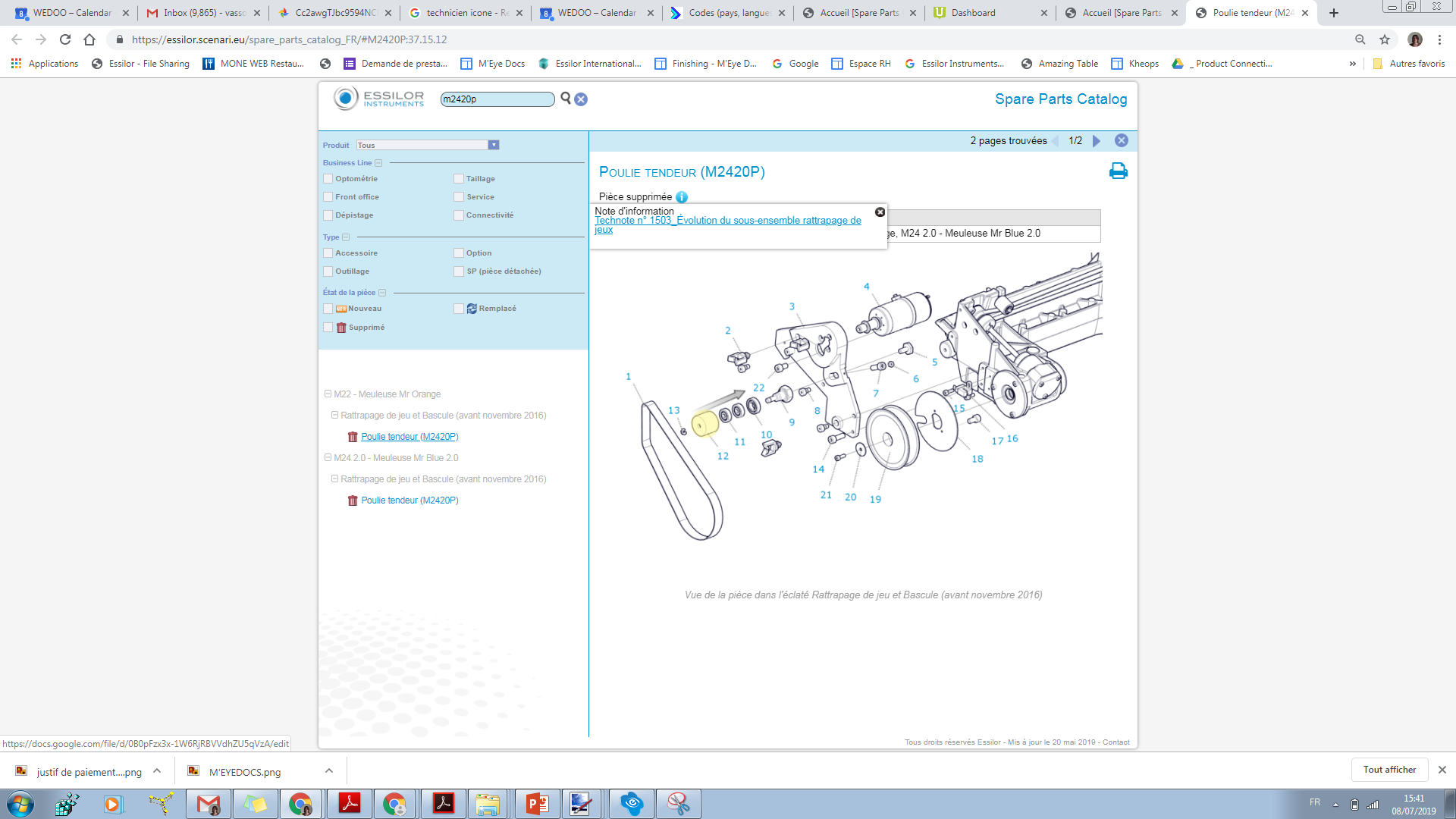 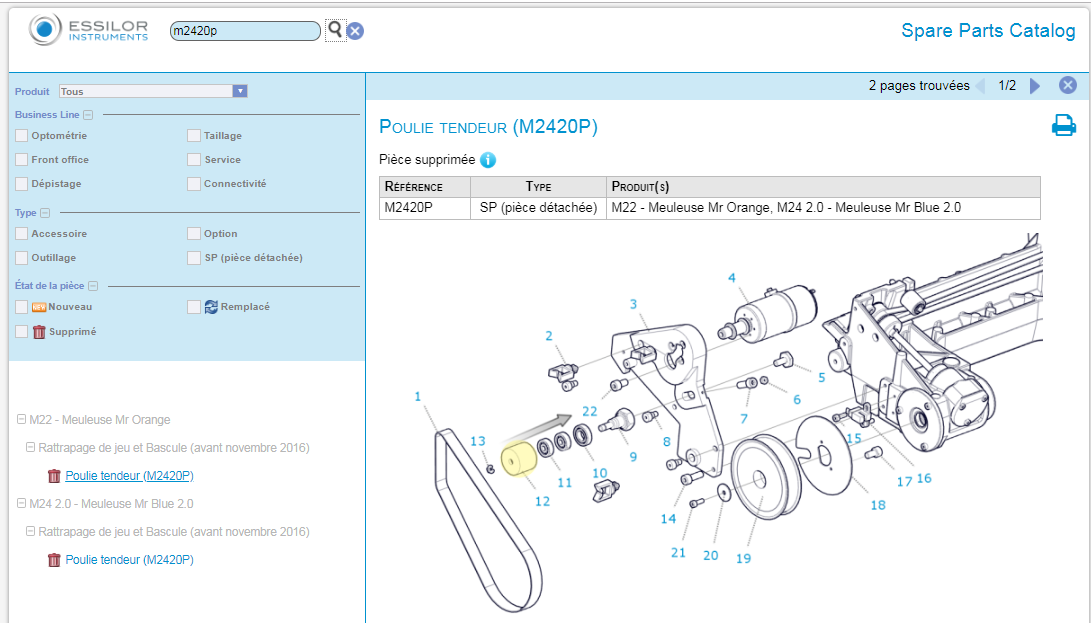 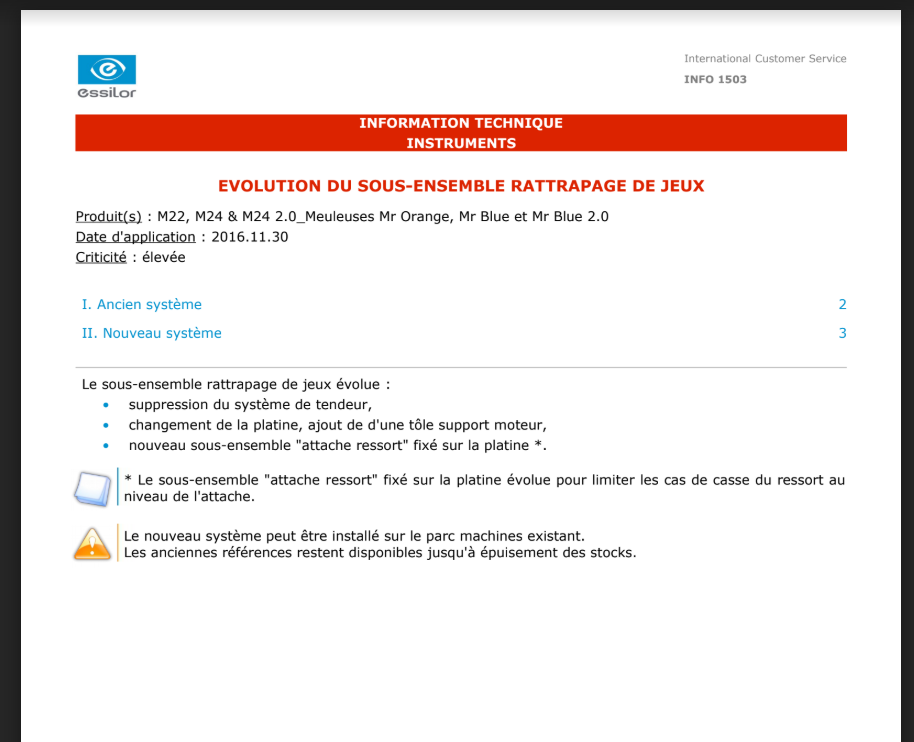 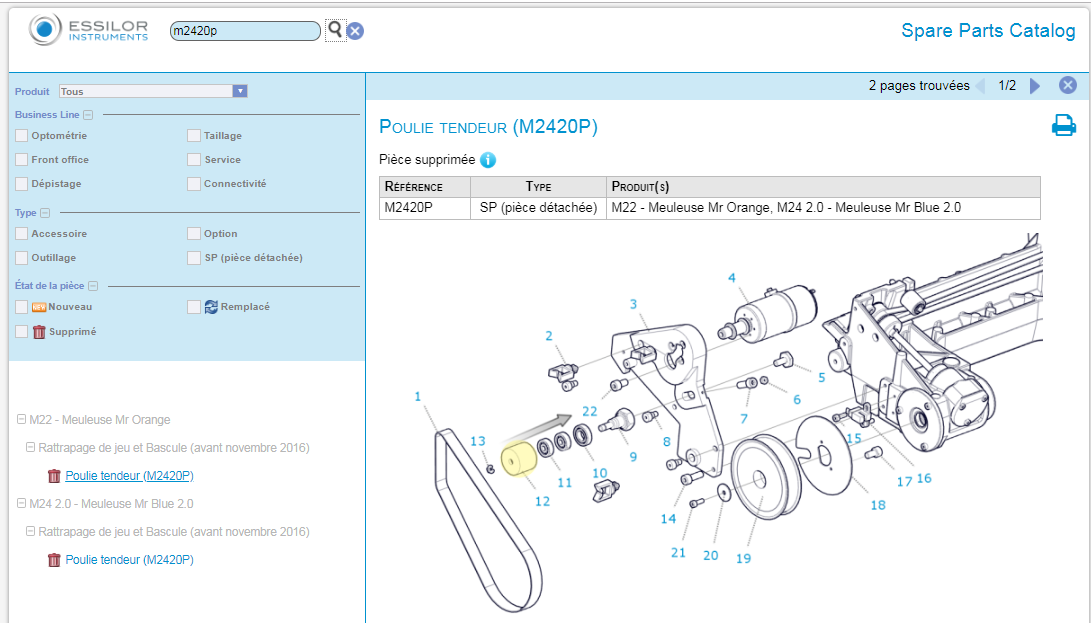 Merci de votre attention!!